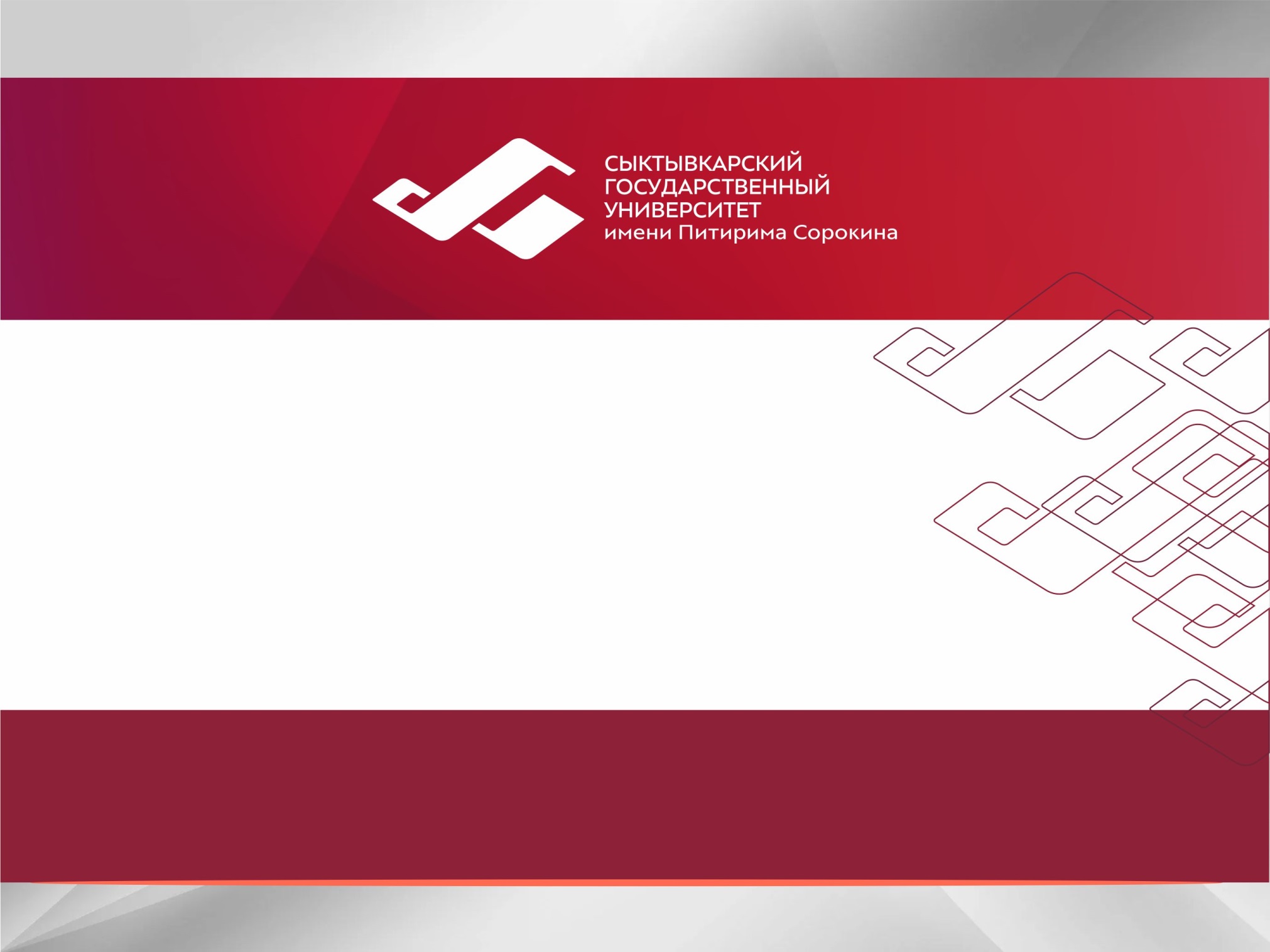 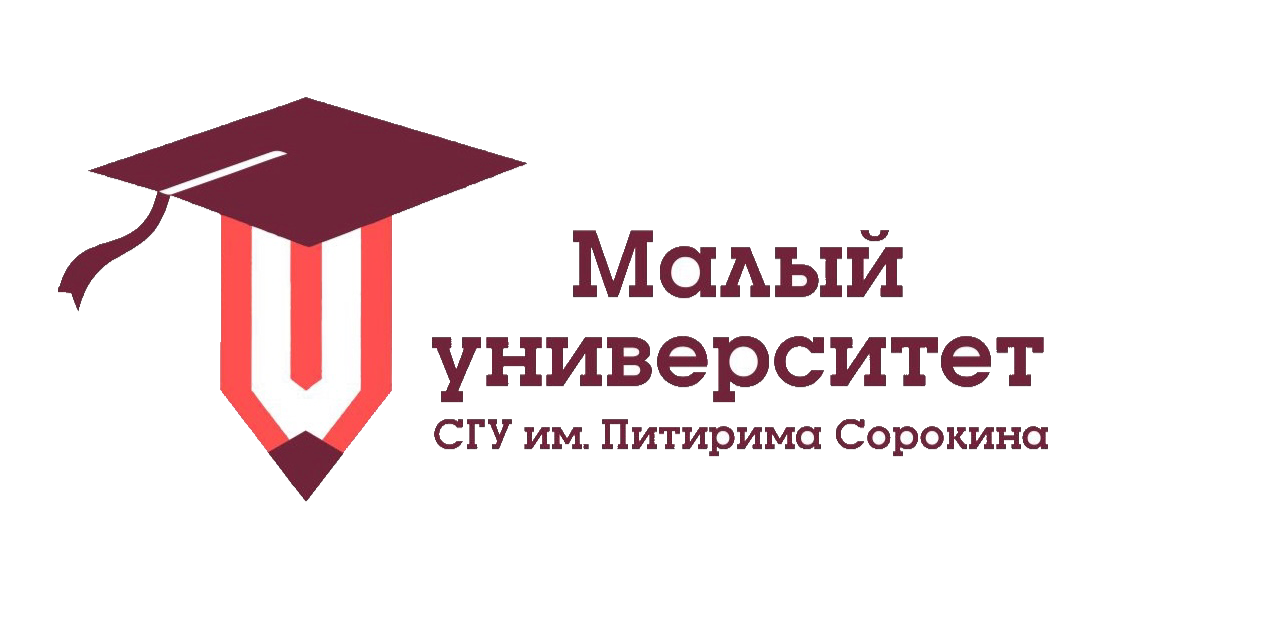 Профориентационный проект для учащихся 8-11 классов г. Сыктывкара и Республики Коми
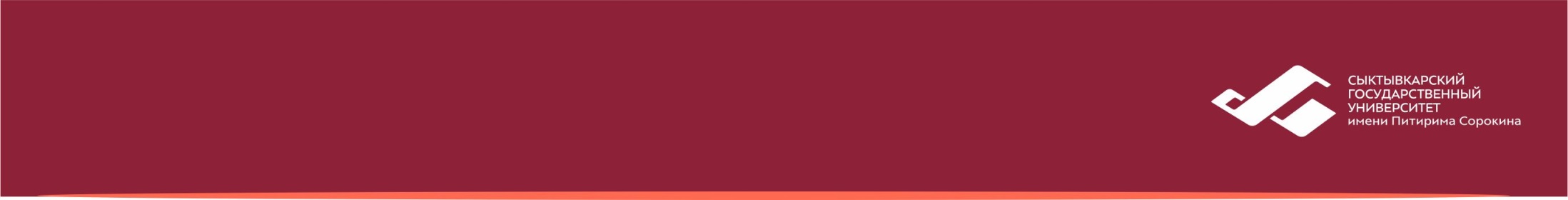 Сроки проведения
Октябрь 2022 года – апрель 2023 года
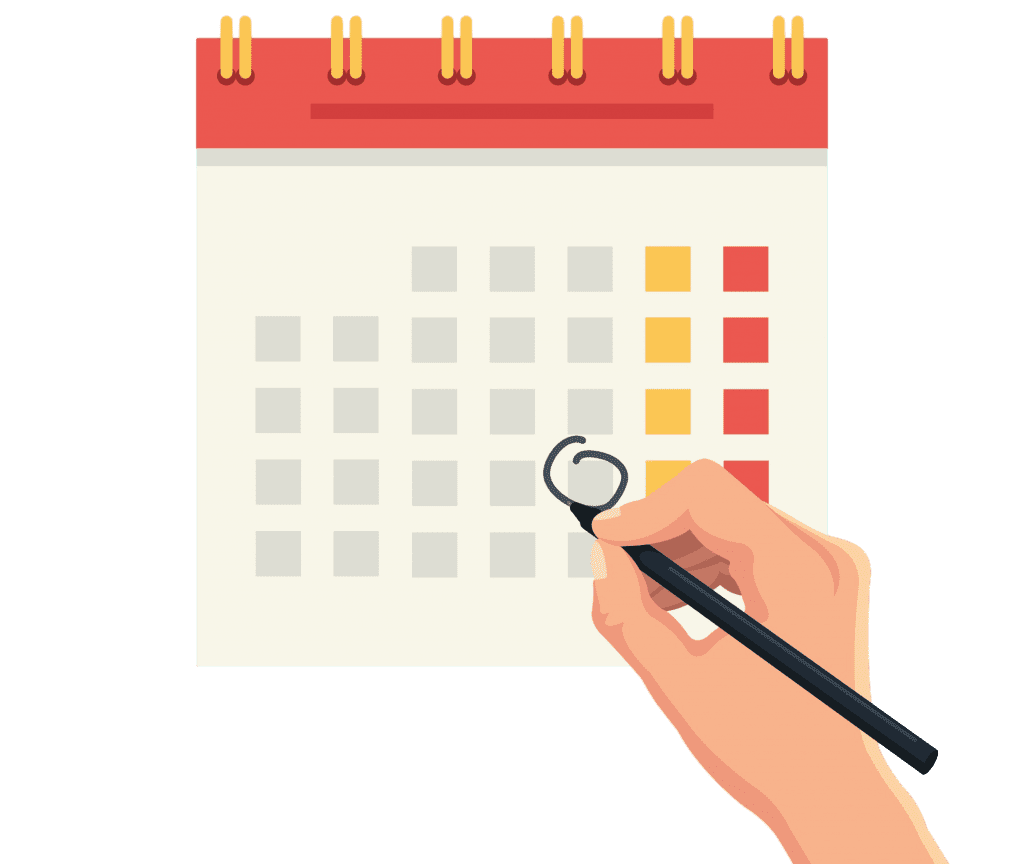 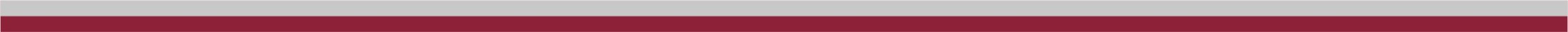 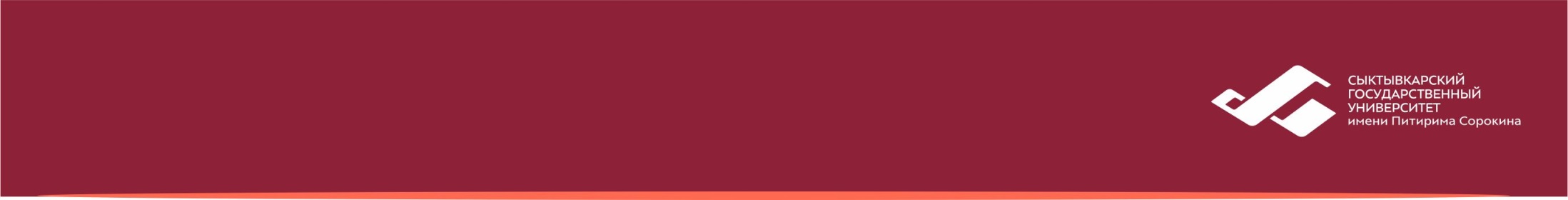 Место проведения
Учебные корпусы Сыктывкарского государственного университета им. Питирима Сорокина
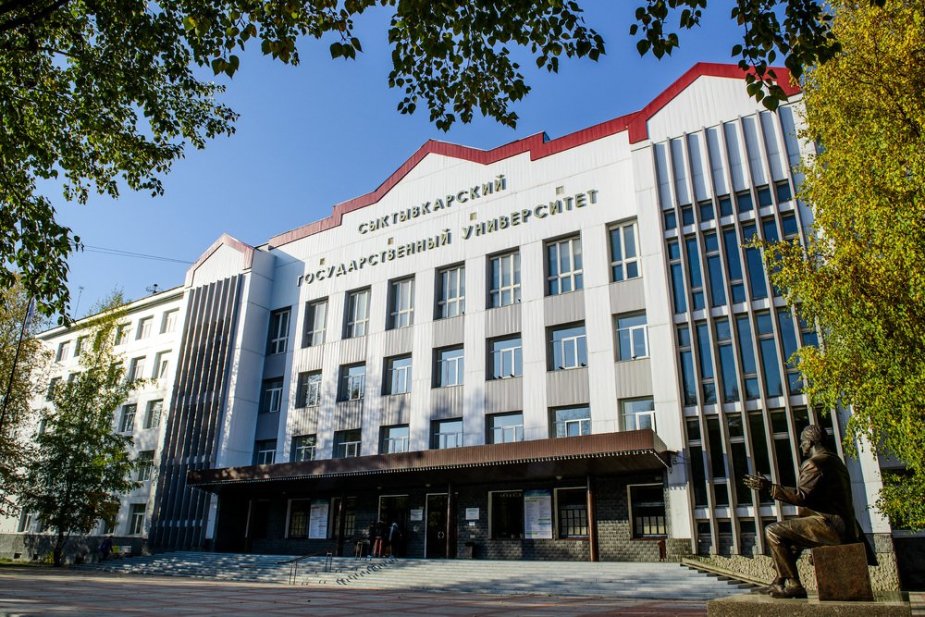 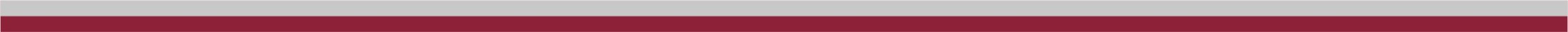 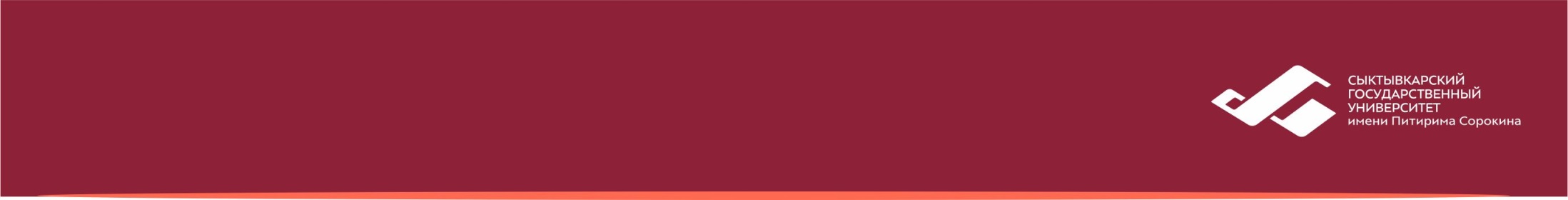 Содержание проекта
Мастер-классы по профориентации
Экскурсии по лабораториям и мастерским
Интенсивы по подготовке к ЕГЭ «Каникулы с университетом»
 Видео мастер-классы и лекции от преподавателей и сотрудников университета
Онлайн и очные родительские собрания
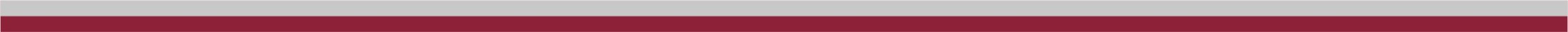 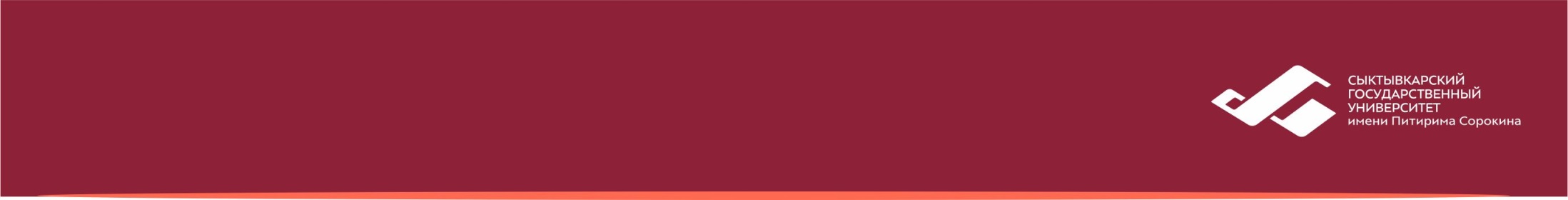 Что участники проекта получат по итогу?
Знакомство с инфраструктурой университета
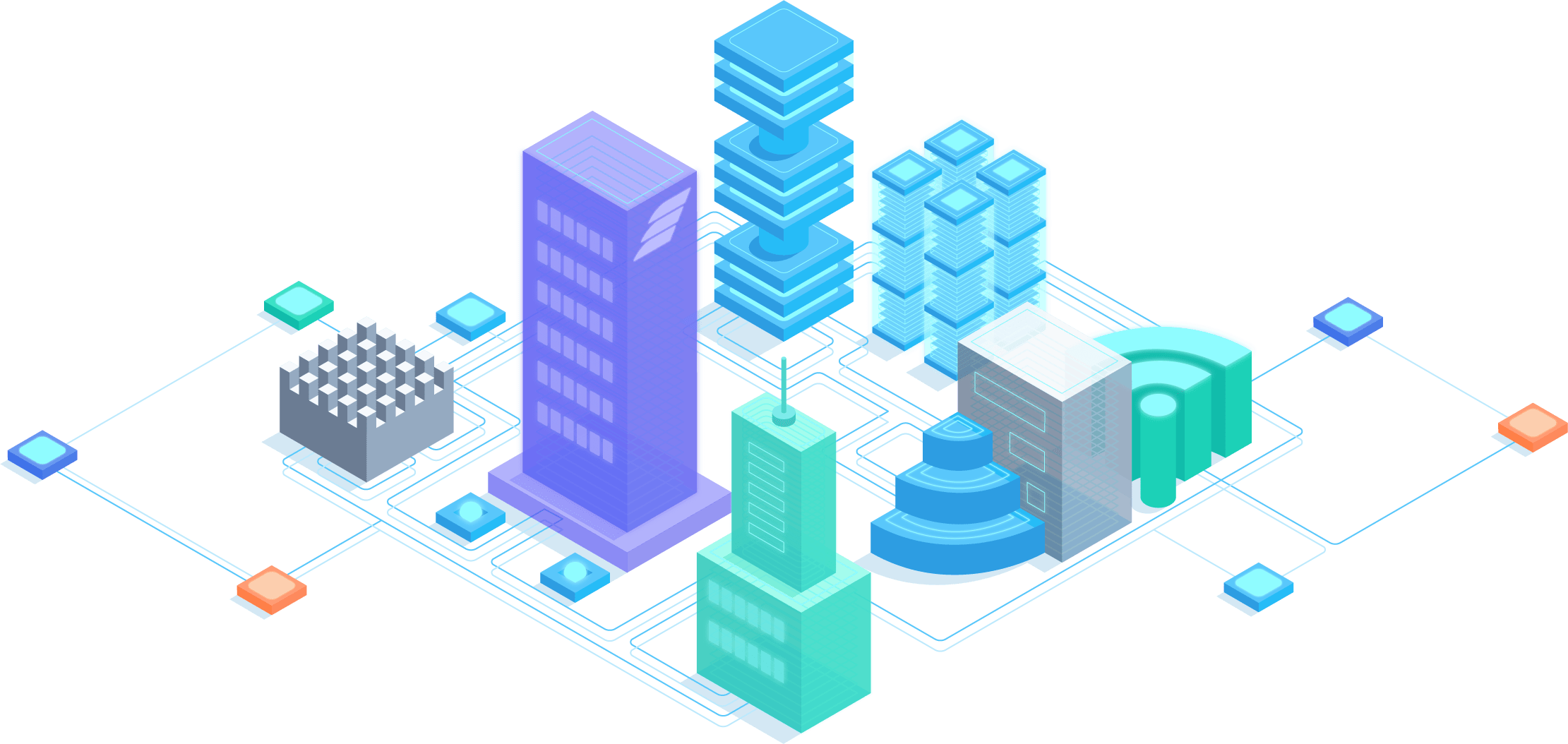 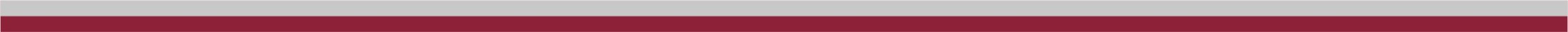 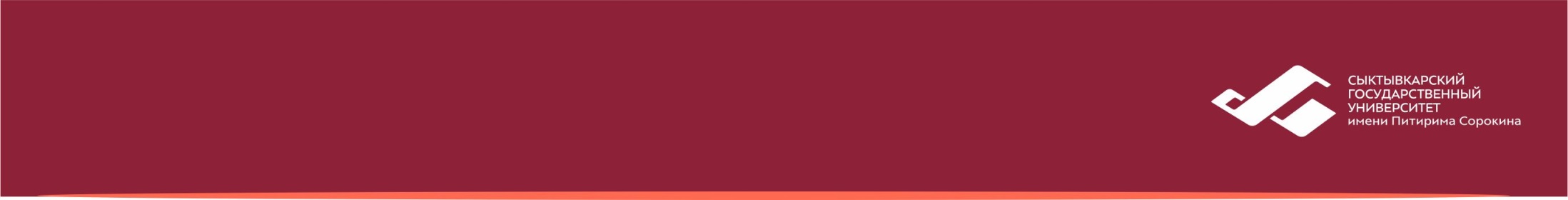 Что участники проекта получат по итогу?
Построение образовательной траектории (личной/индивидуальной траектории развития)
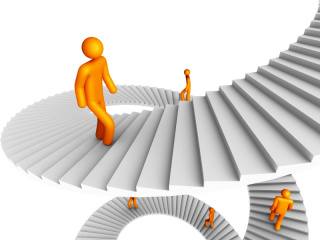 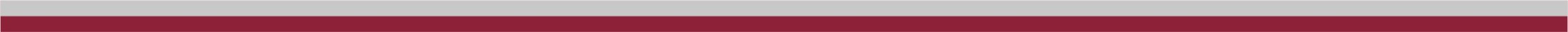 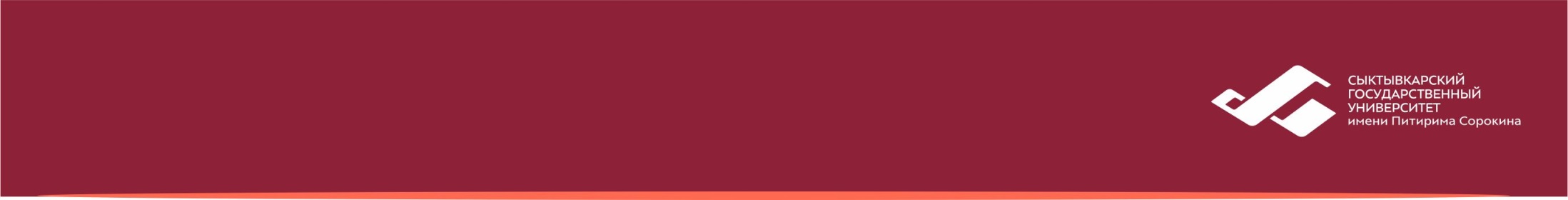 Что участники проекта получат по итогу?
Знания и умения для успешной сдачи ЕГЭ
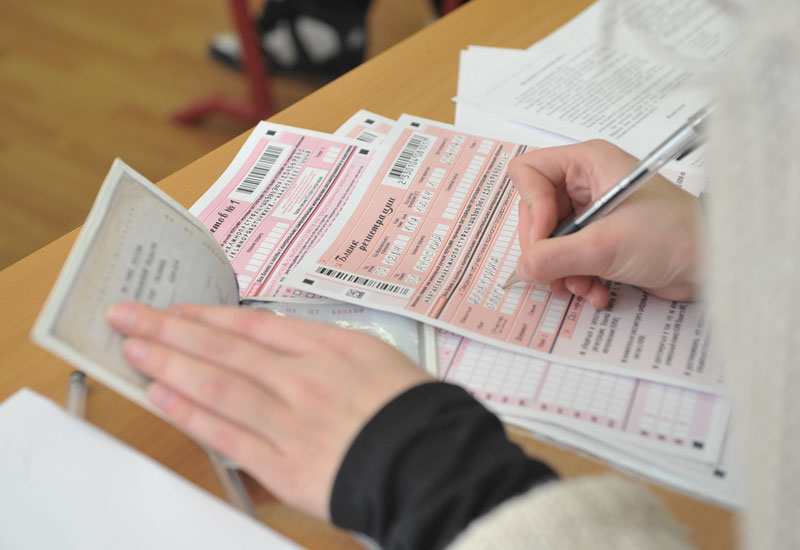 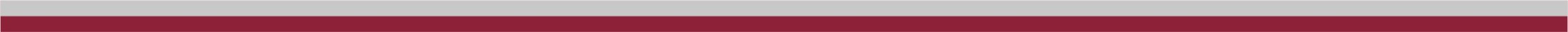 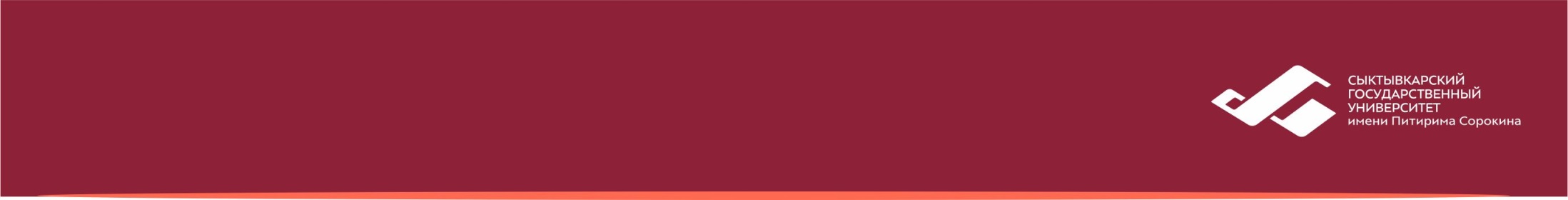 Подробная 
информация о проекте
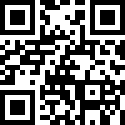 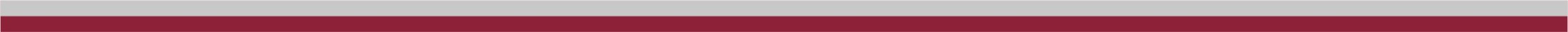 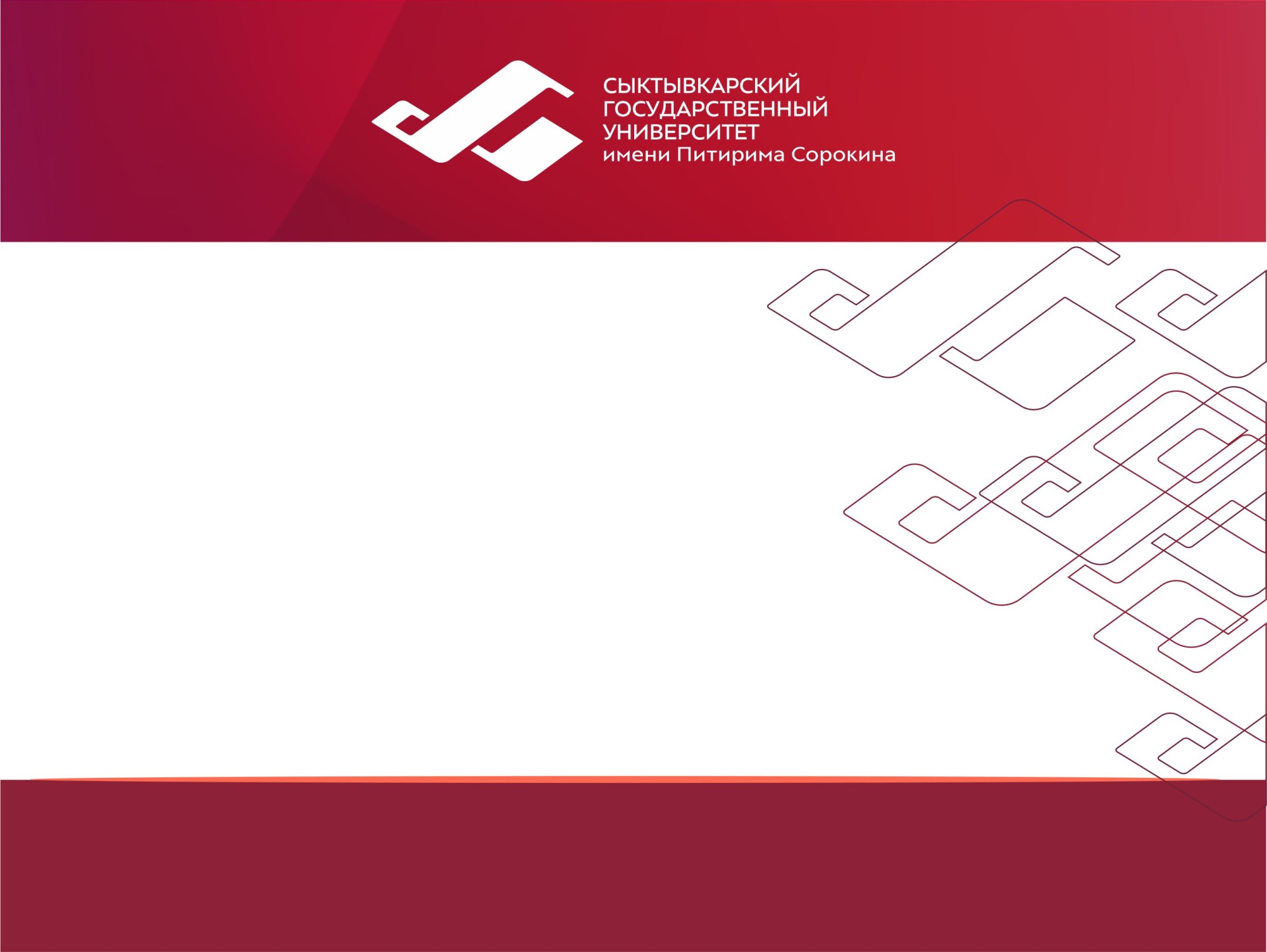 Спасибо 
за внимание!